Object placed at eye’s near point
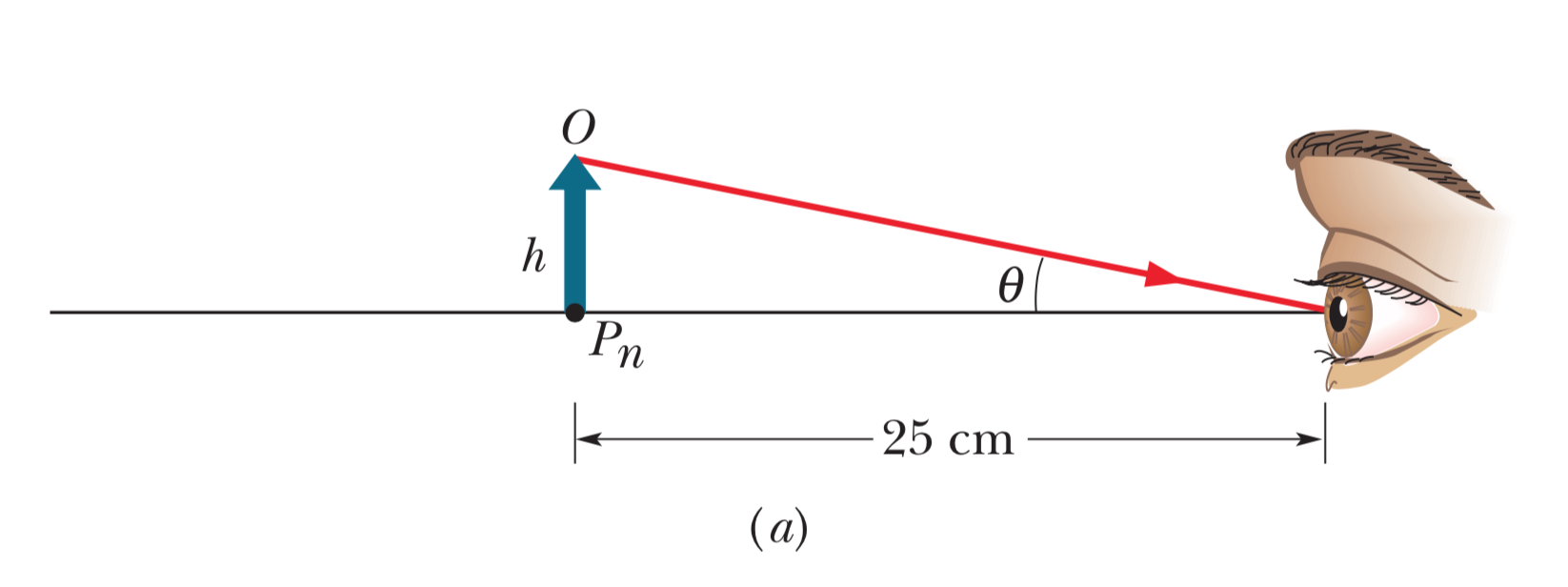 Image is not fuzzy since exactly at near point
Object placed closer than near point
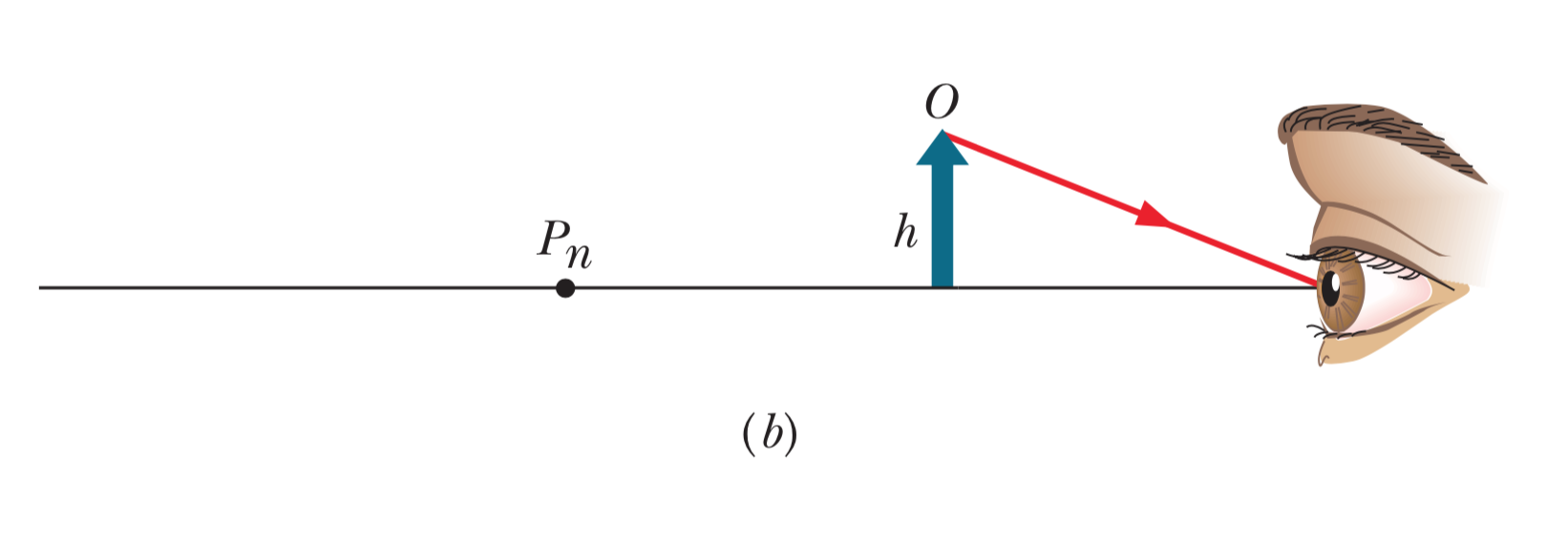 Object appears fuzzy
With converging lens, virtual image created
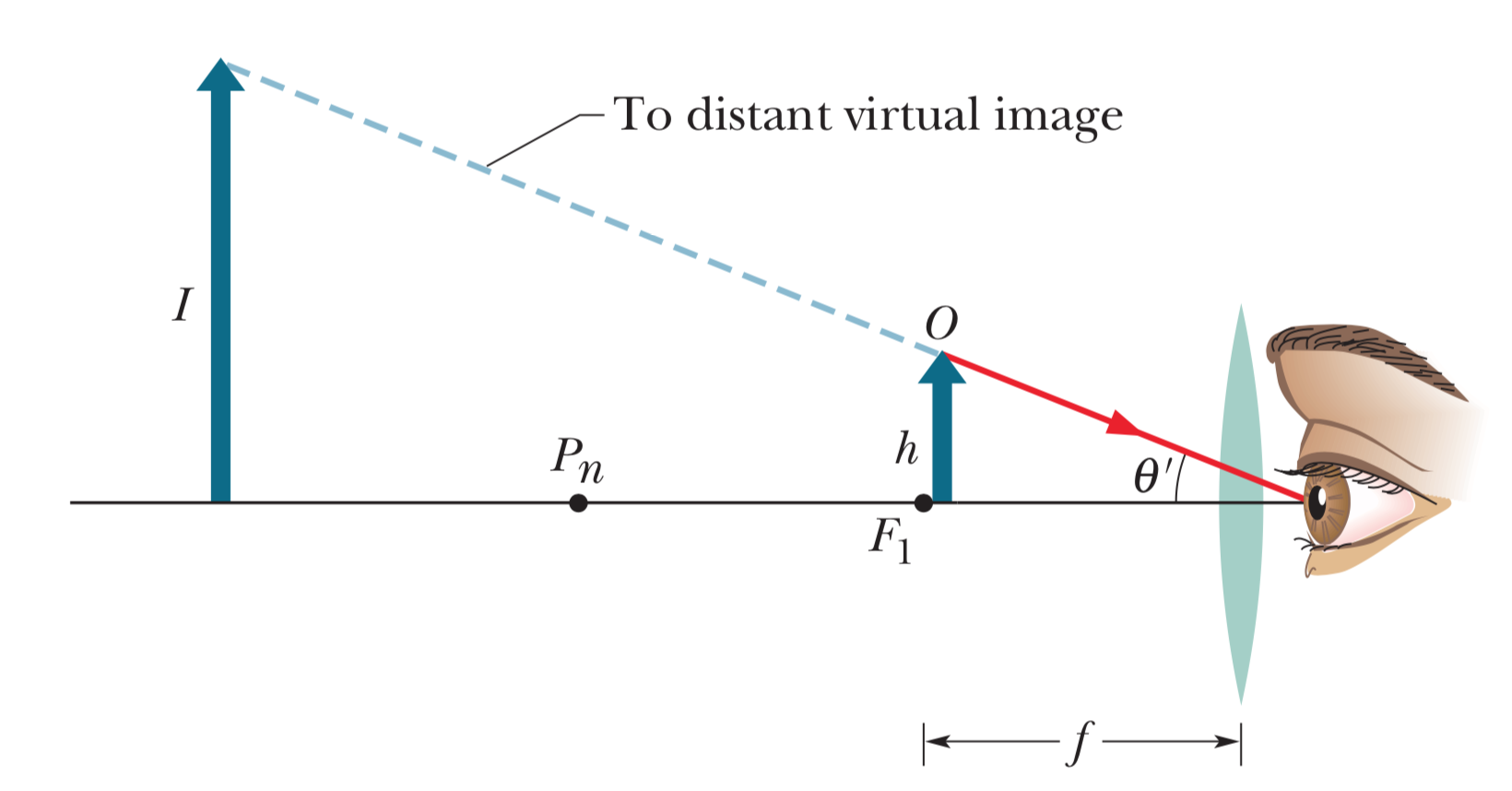 With glasses, eye perceives virtual image larger and past near point (so not fuzzy)
Nearsightedness (myopia)
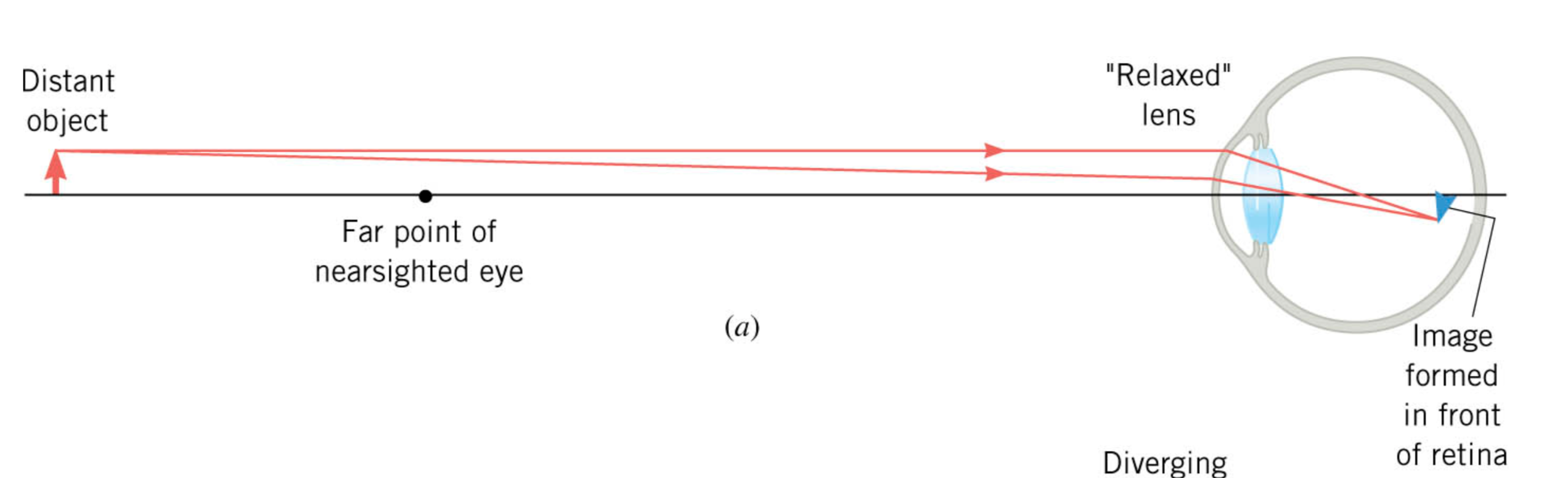 Object is past far point of the eye, so image formed in front of retina and appears fuzzy
Correcting nearsightedness
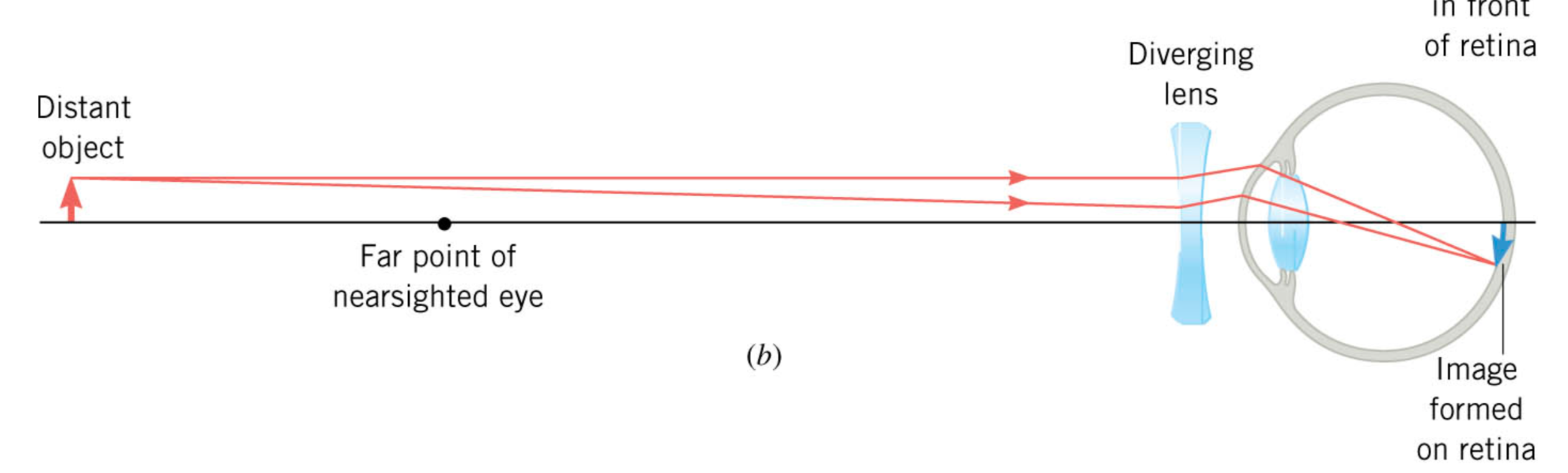 Diverging lens forms image on retina
Correcting nearsightedness
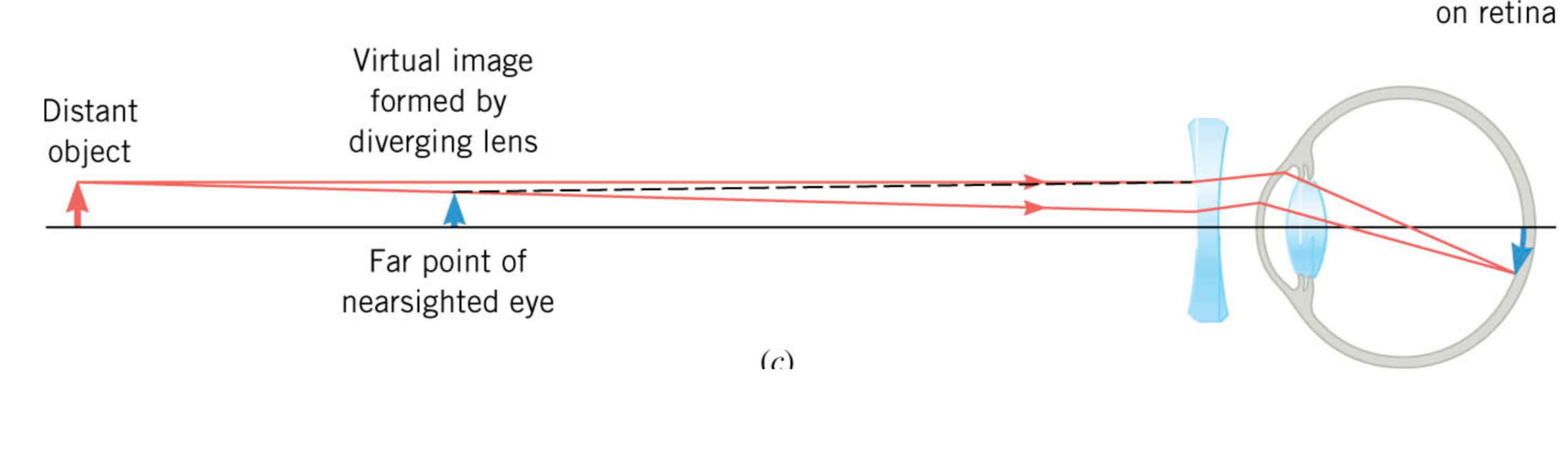 Diverging lens generates virtual image formed at far point
Farsightedness (hyperopia)
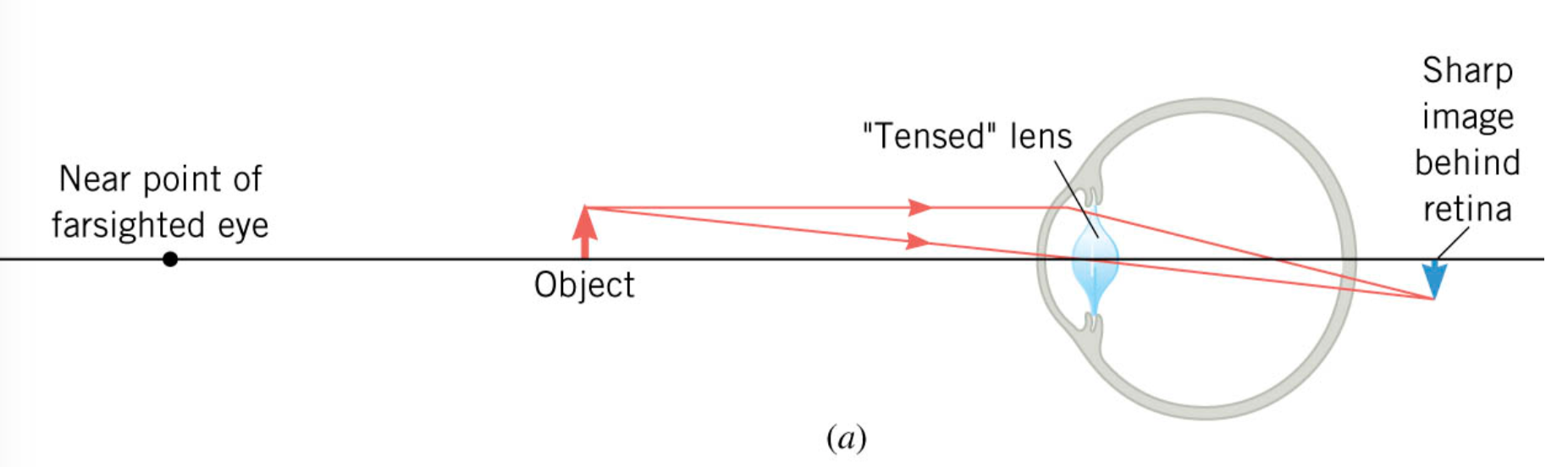 Object closer than near point of eye, image formed behind retina and thus fuzzy
Correcting farsightedness
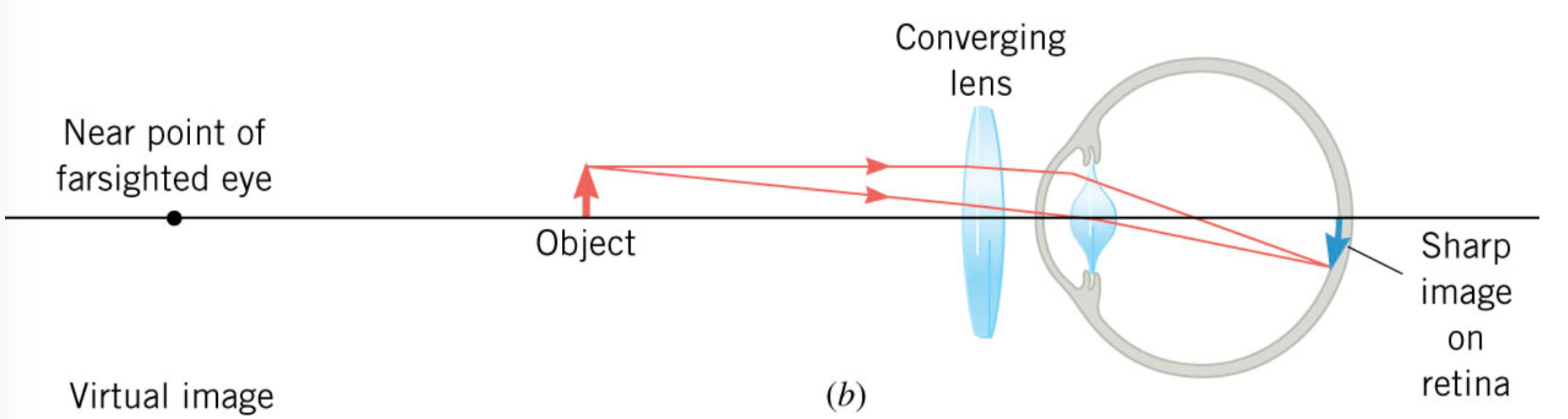 Converging lens forms image on retina
Correcting farsightedness
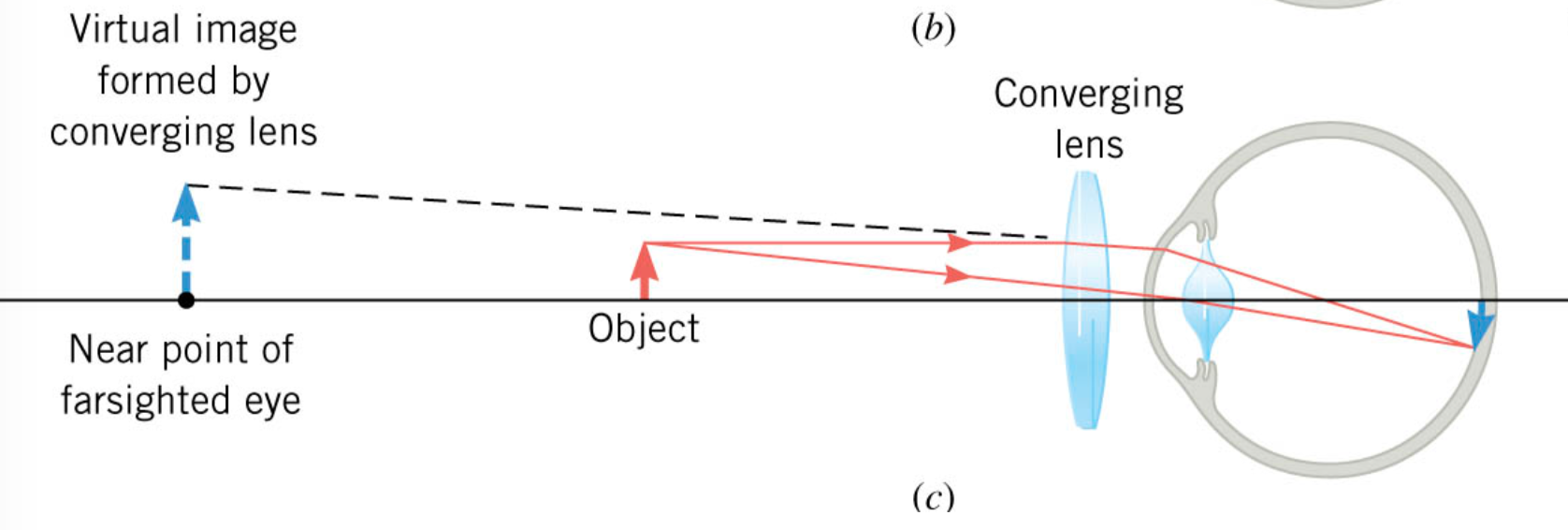 Converging lens generates virtual image at near point
Compound microscope
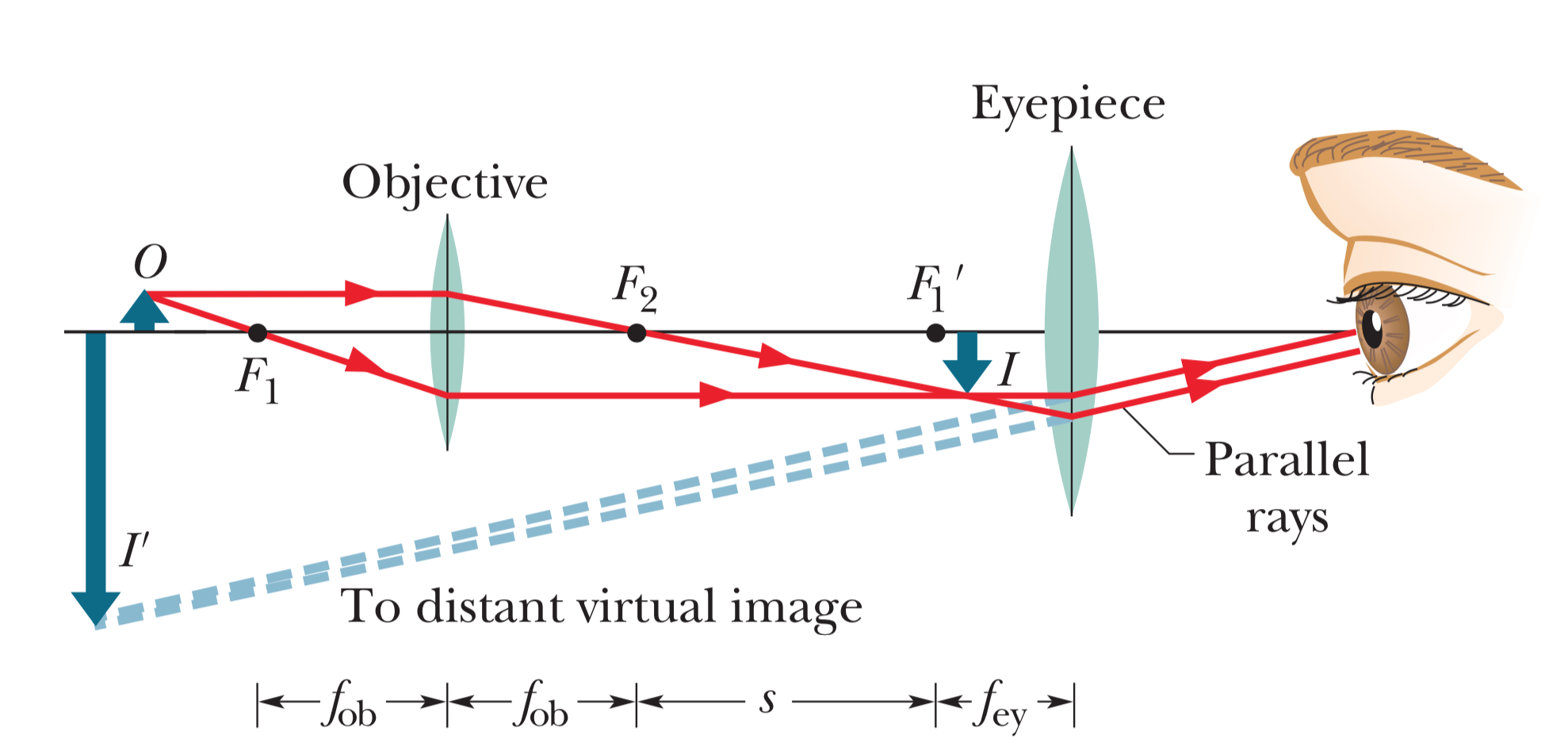 Telescope
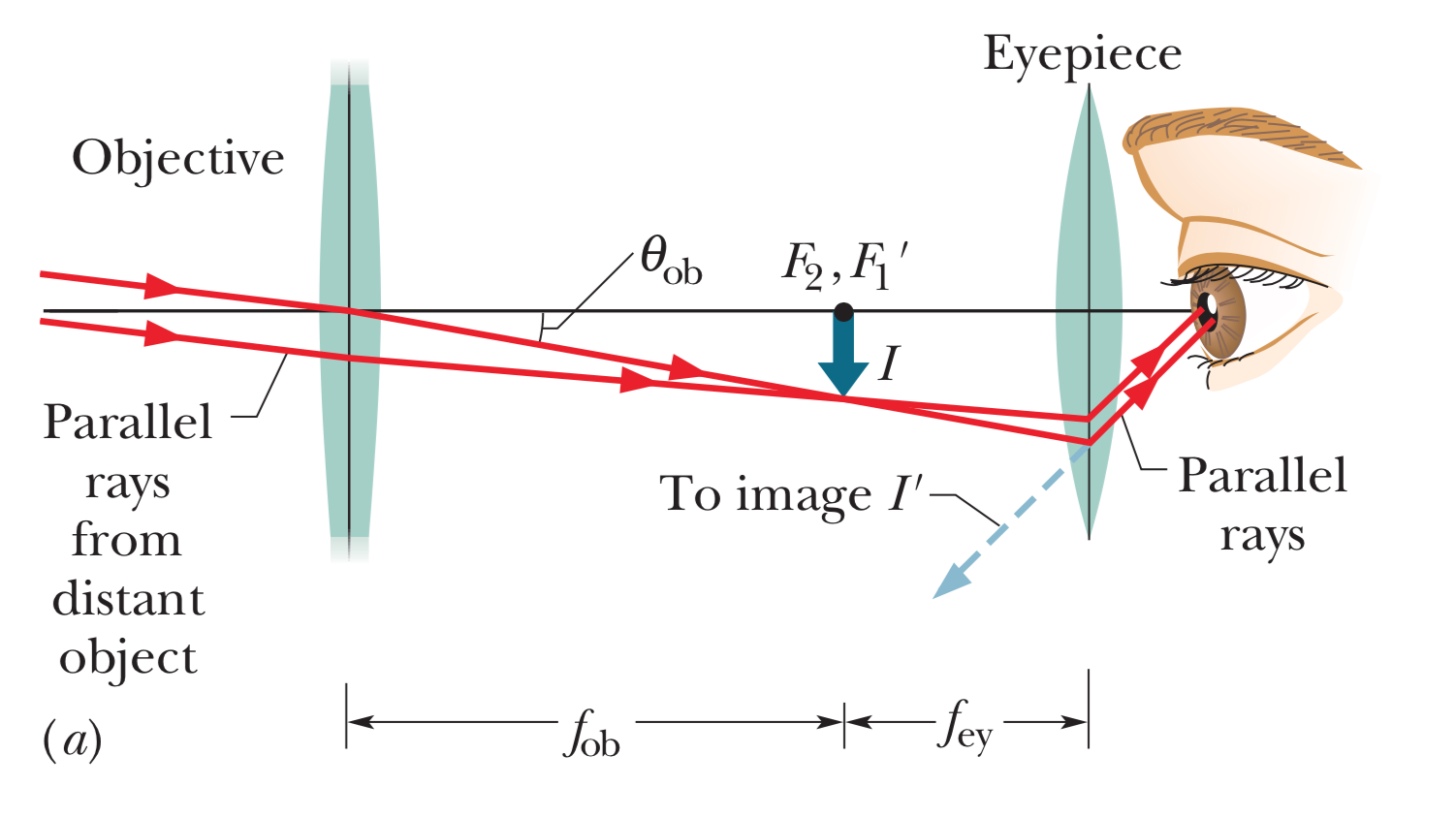 Huygens’ principle for plane waves
Plane wave at ab
Points on wavefront propagateas secondary spherical wavelets
After time ∆t, radius of waveletsgrows to c∆t
Plane de tangent to wavelets andrepresents new wavefront
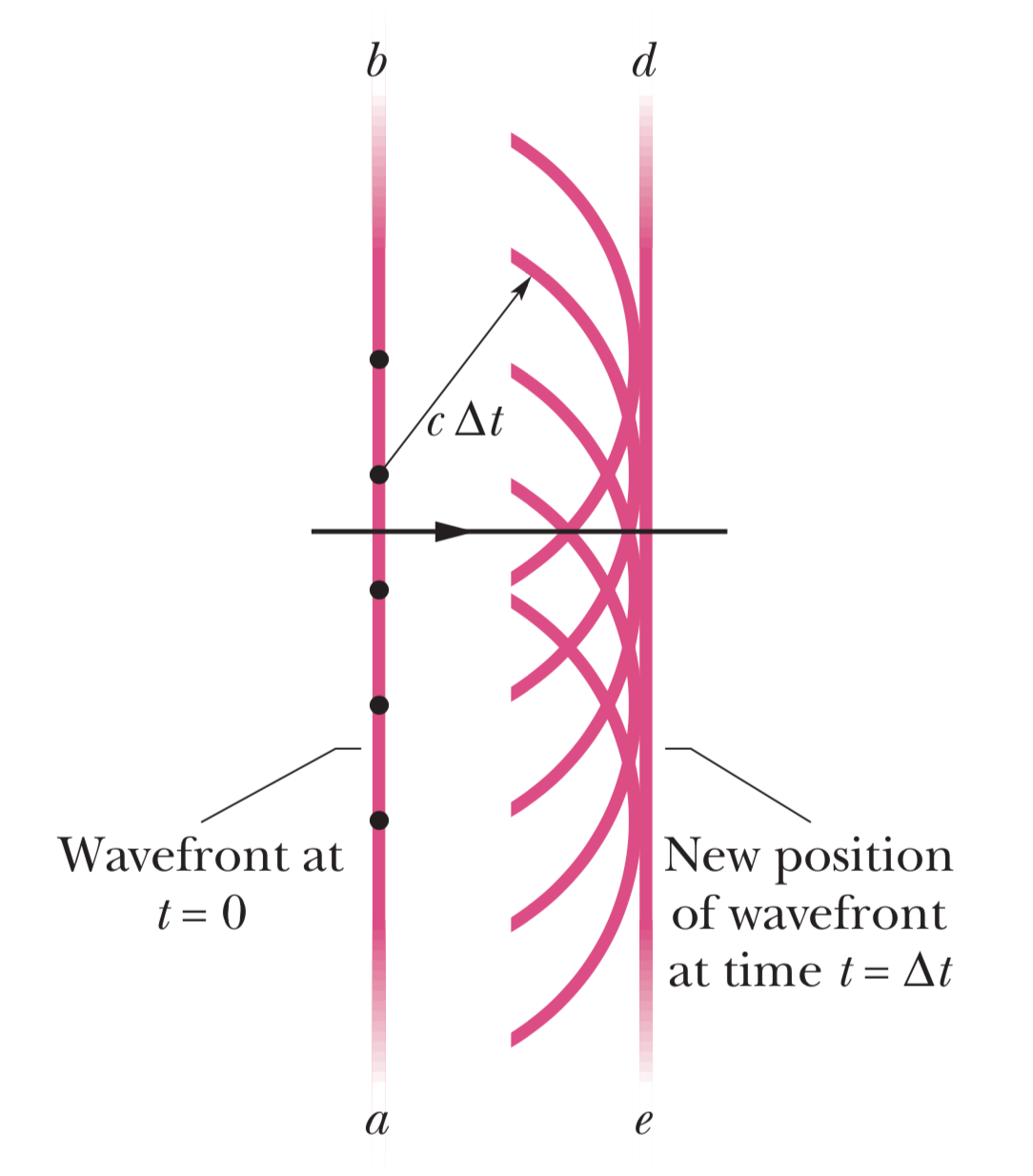 Deriving Law of Refraction from Huygens’ Principle
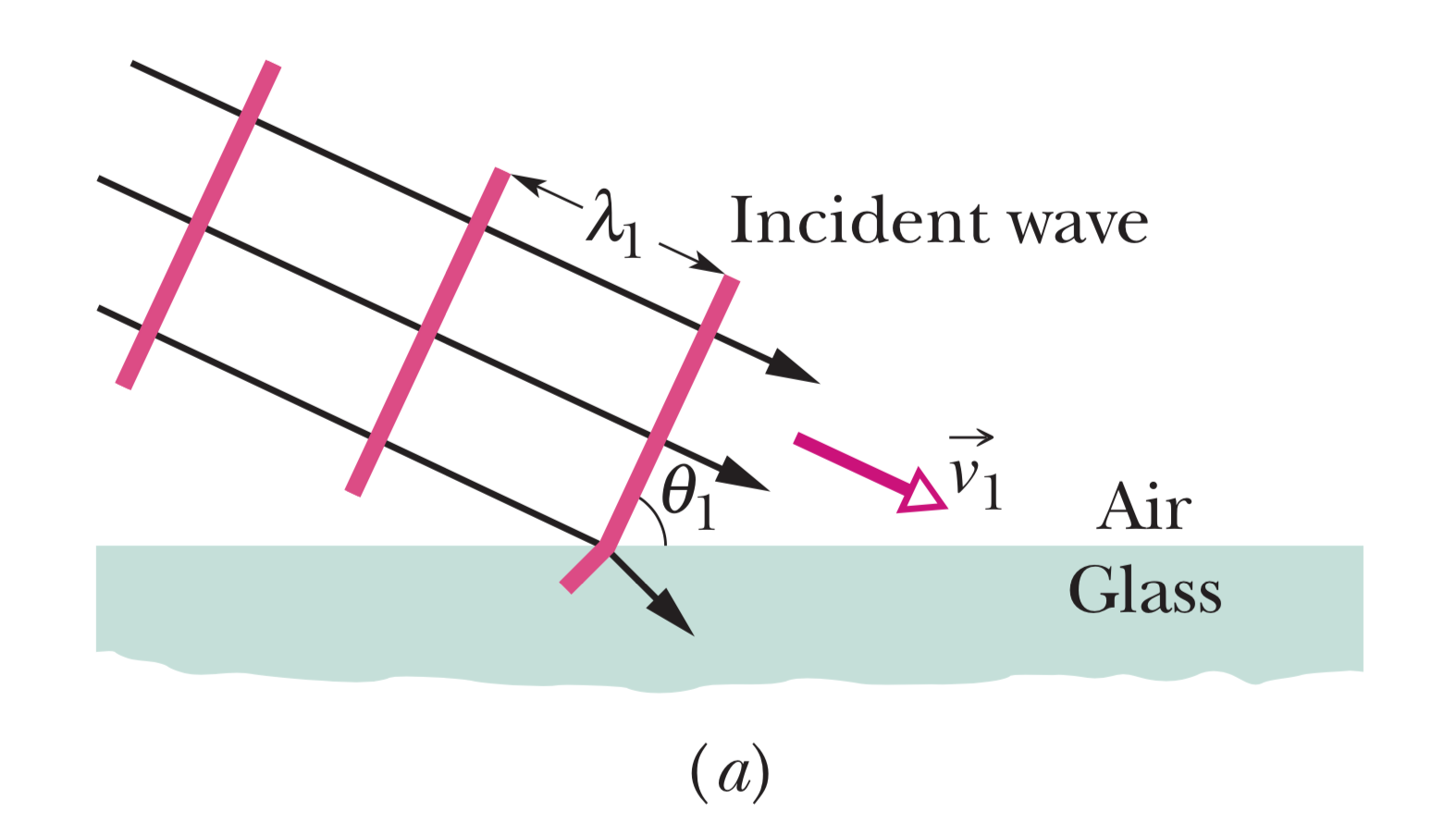 Plane waves are incident on surface
Deriving Law of Refraction from Huygens (2)
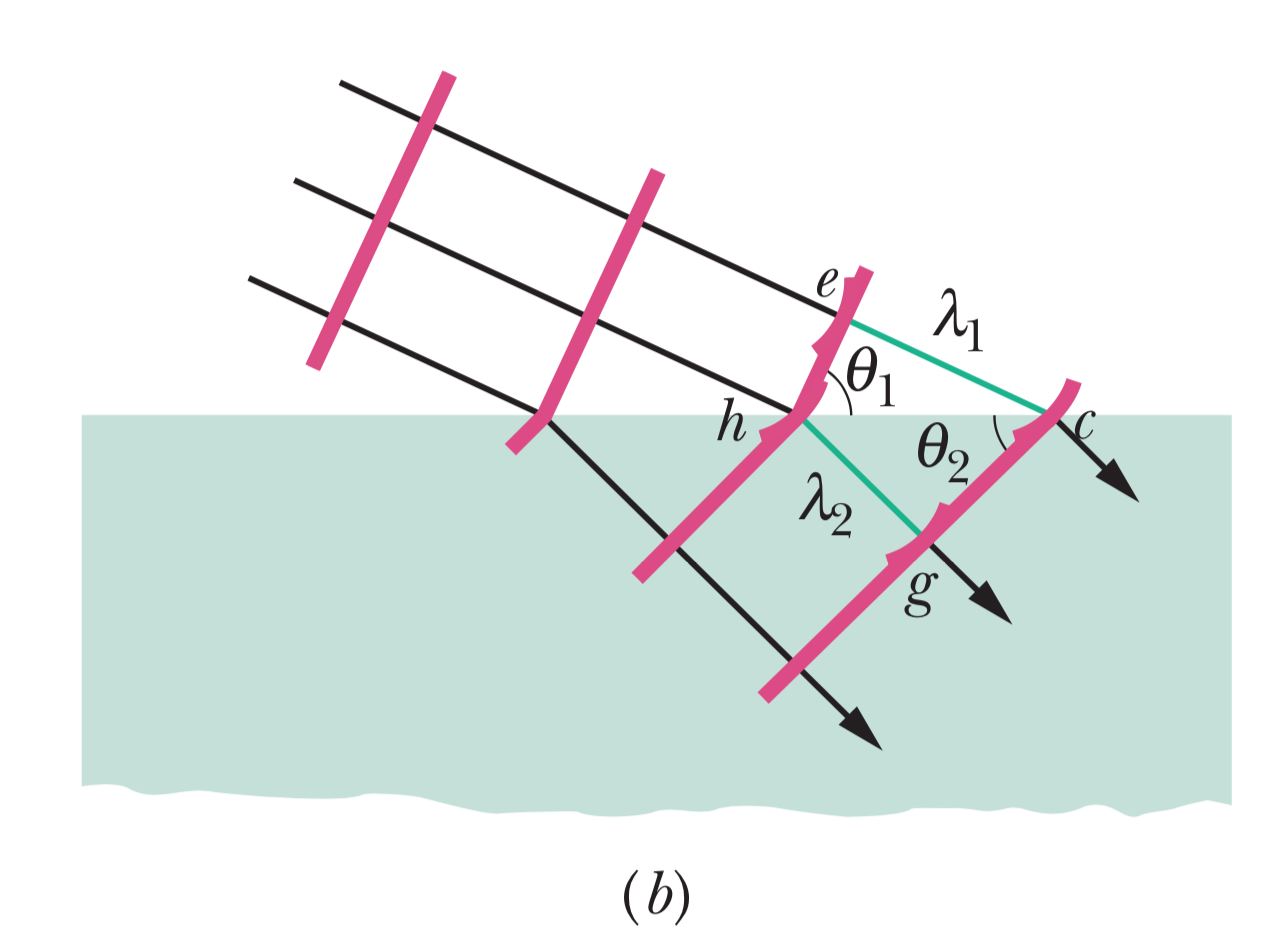 New plane waves are tangent to spherical surfaces
Use geometry to figure out angles
Deriving Law of Refraction from Huygens (3)
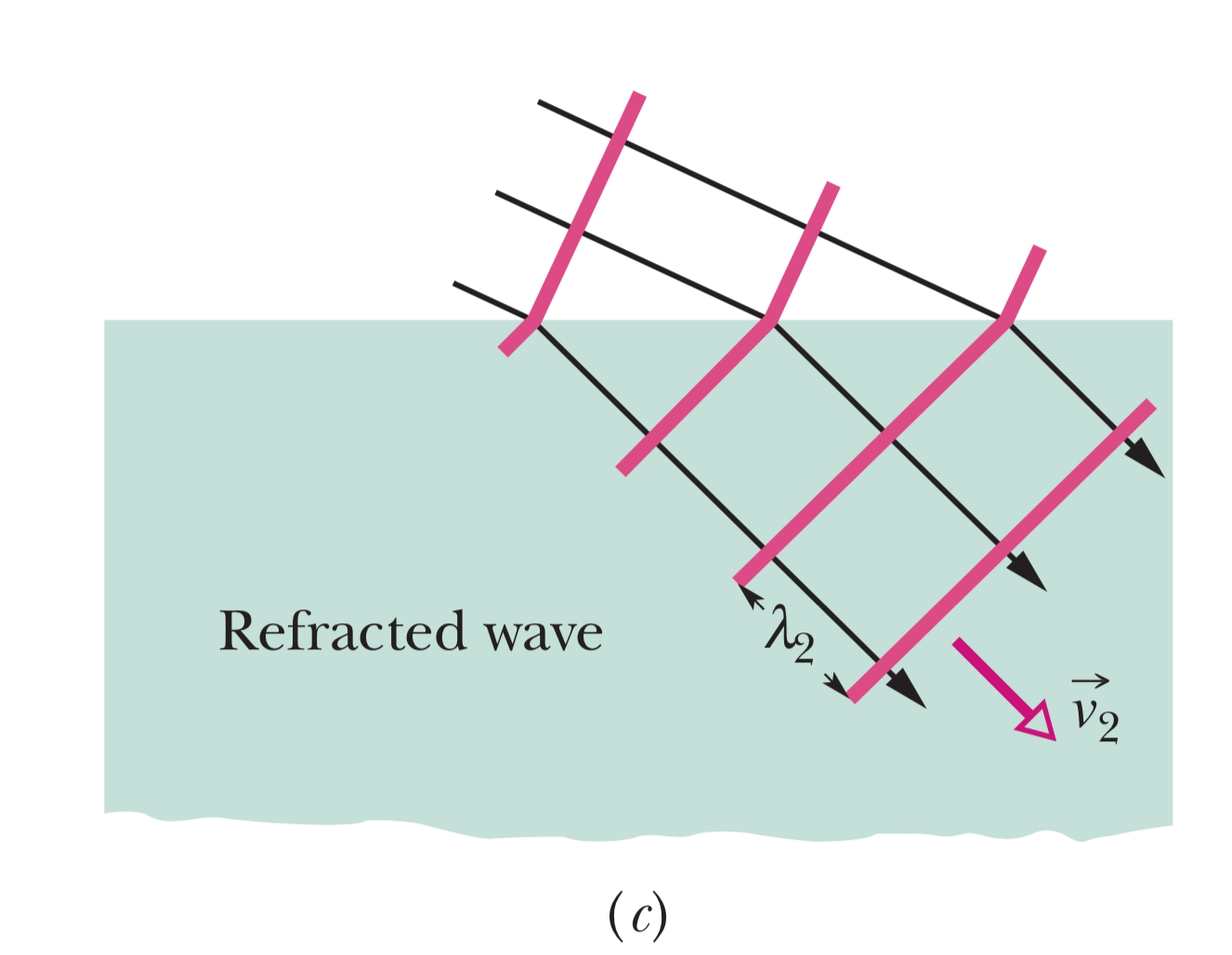 We can then see new direction of plane waves